Laboratory Experiments of Ices Relevant to Outer Solar System Bodies
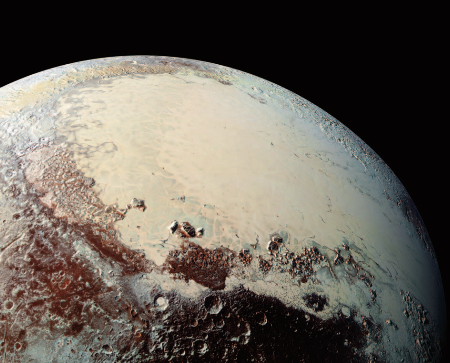 Anna Engle
Jennifer Hanley
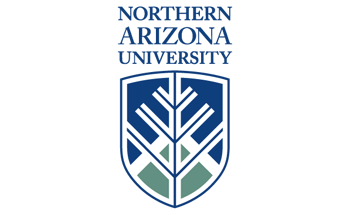 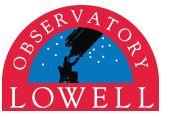 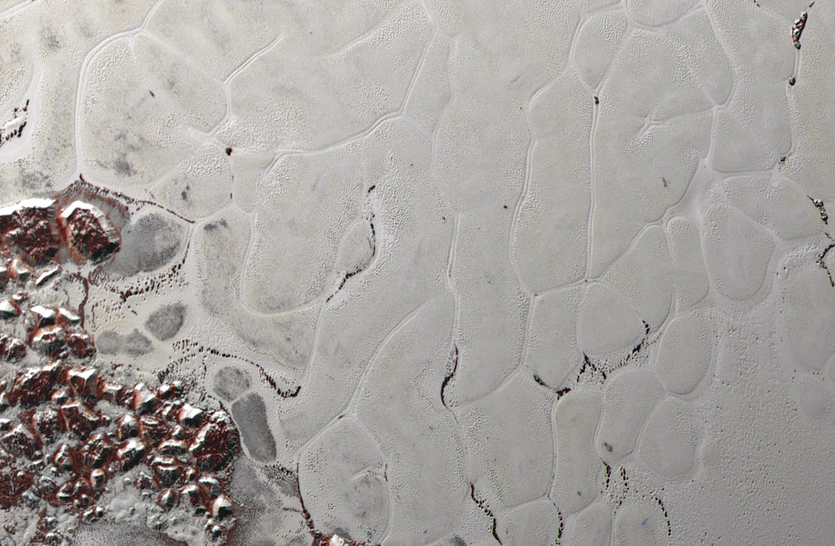 Outer Solar System bodies, such as Pluto, contain a mixture of carbon monoxide (CO) and nitrogen (N2) ices on the surface.
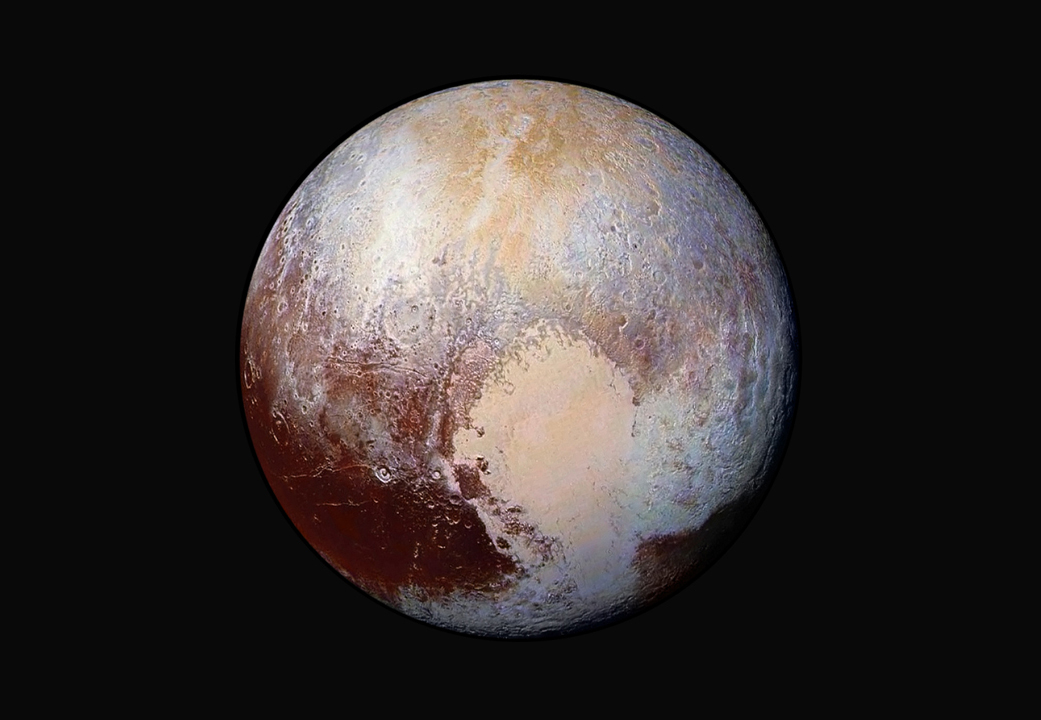 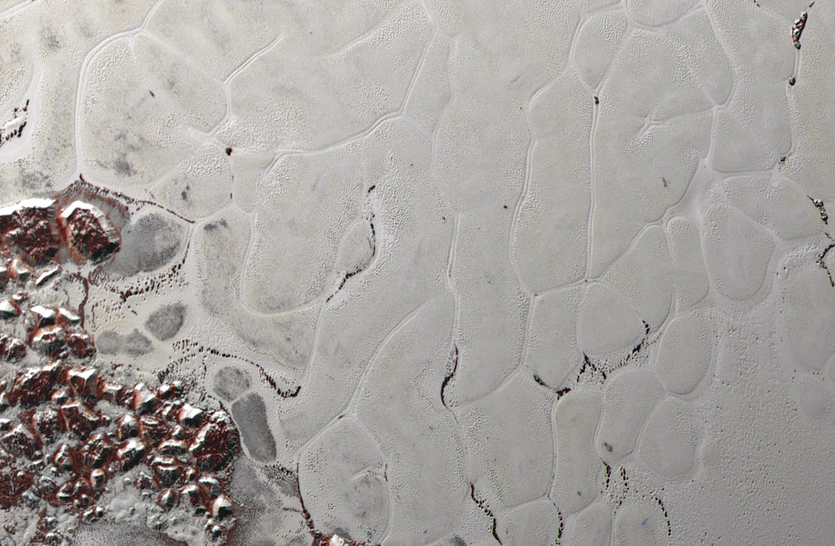 Pluto’s Tombaugh Regio, and in particular the convective cells of Sputnik Planitia, shows significant signs of CO-N2 composition.
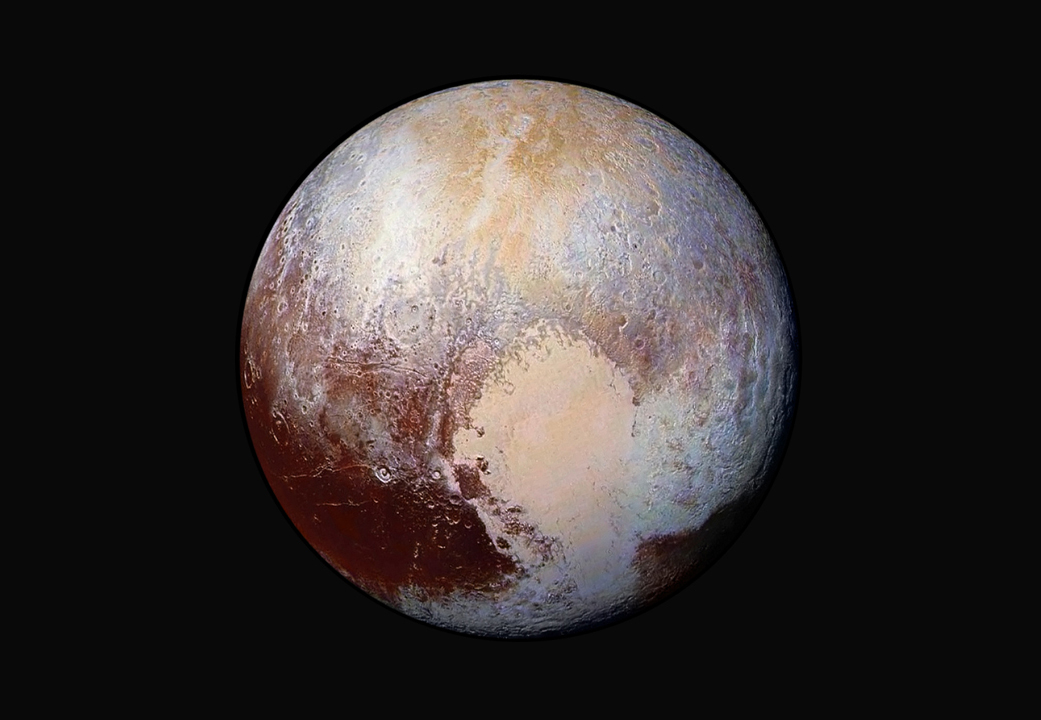 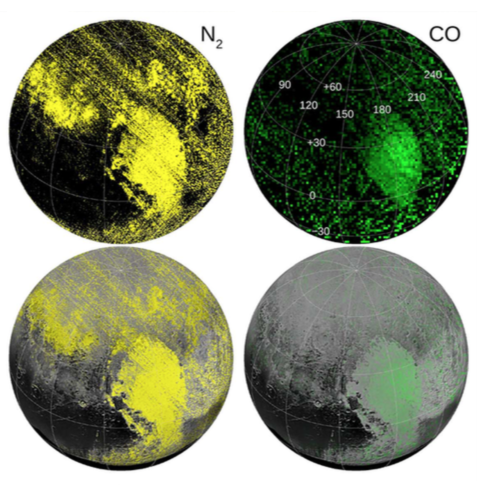 Pluto’s Tombaugh Regio, and in particular the convective cells of Sputnik Planitia, shows significant signs of CO-N2 composition.
Grundy et al., Science (2016)
Astrophysical Ice Lab’s Raman spectrometer
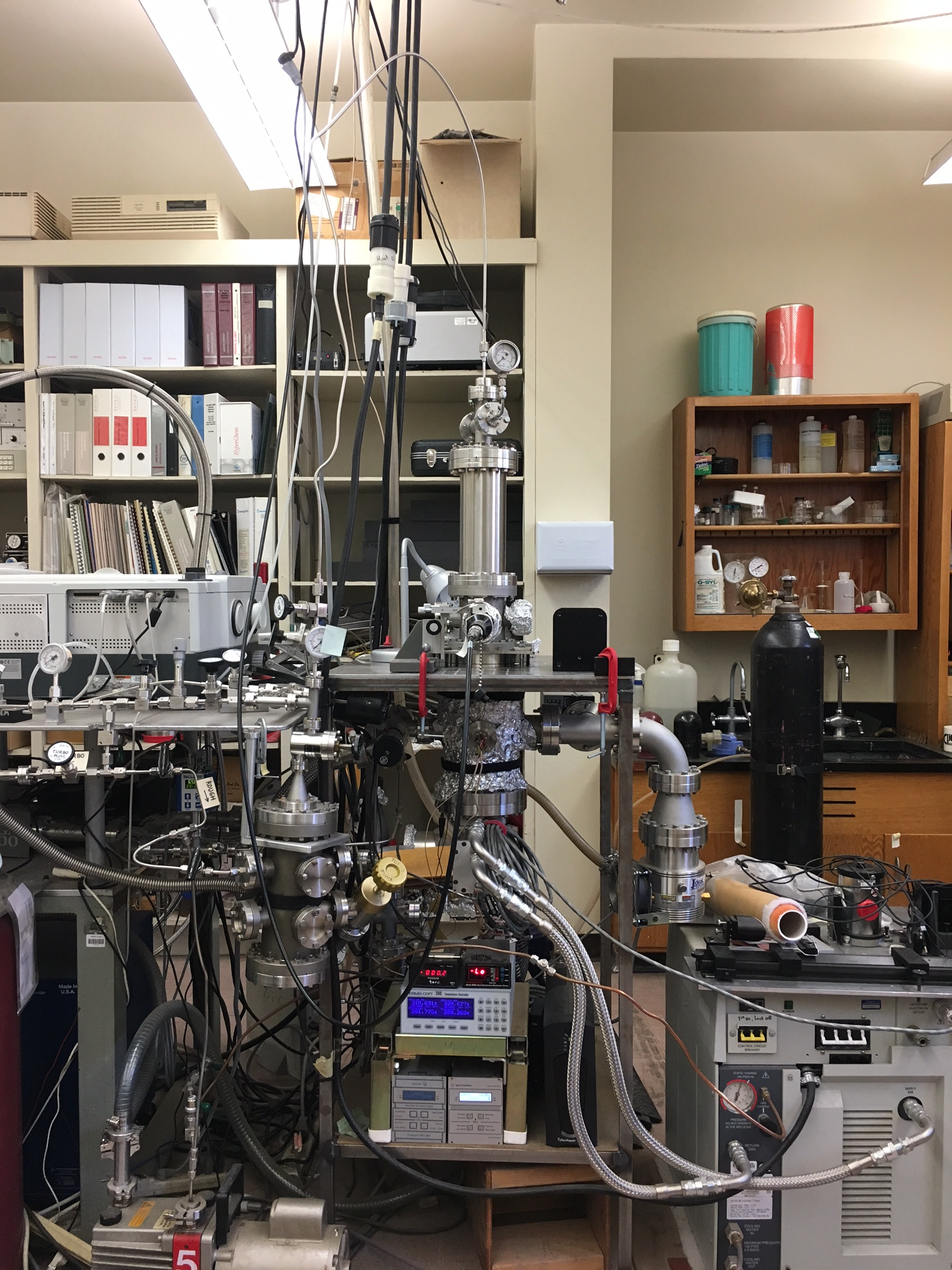 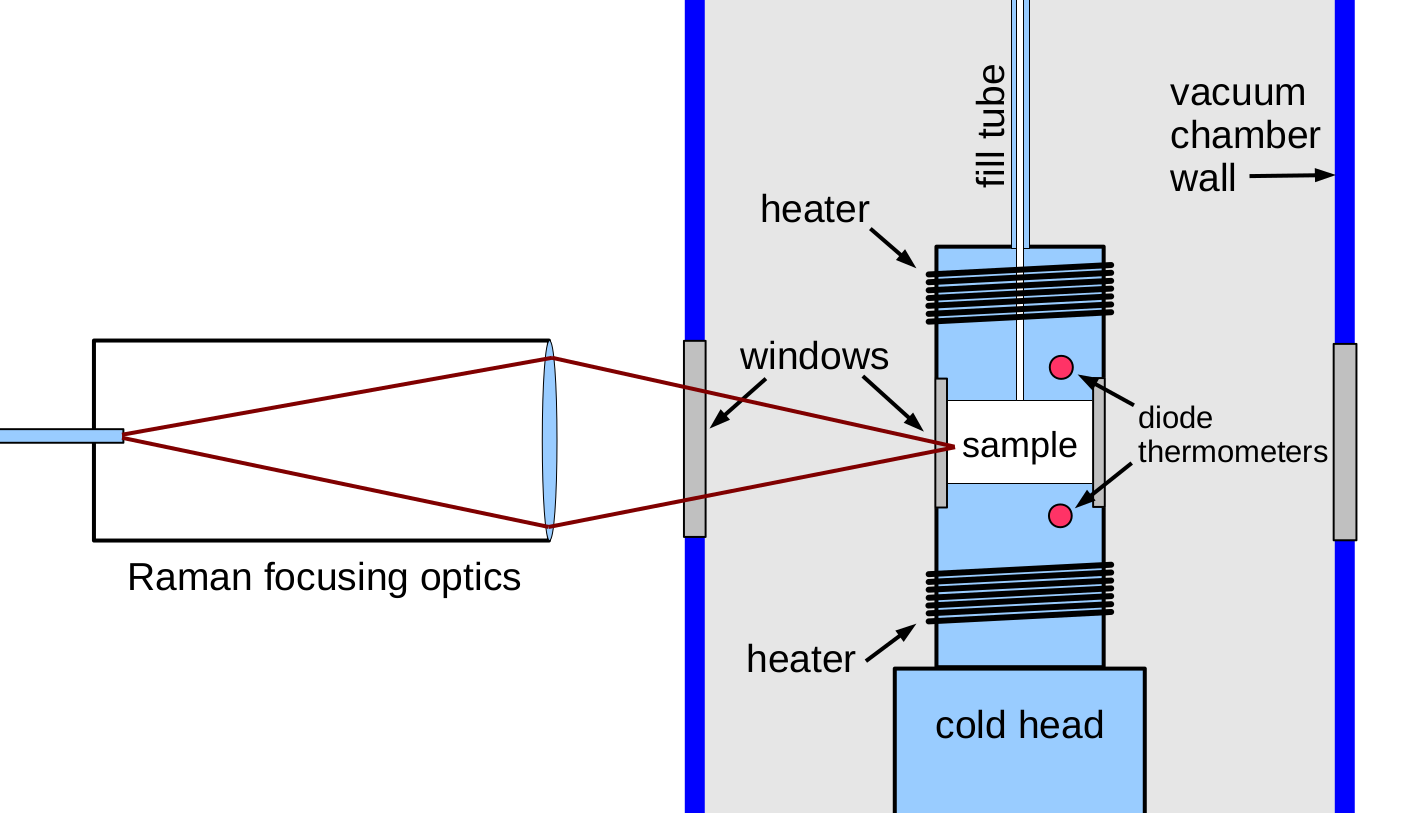 Probing CO-N2 Ices with Raman
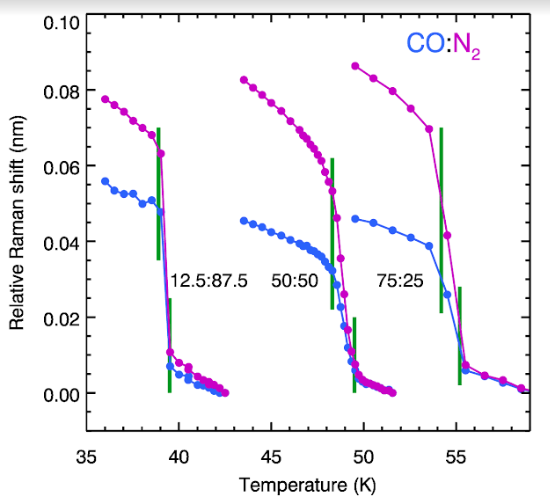 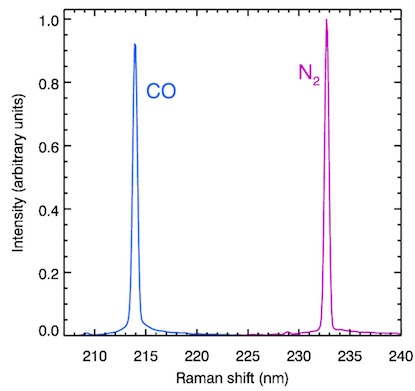 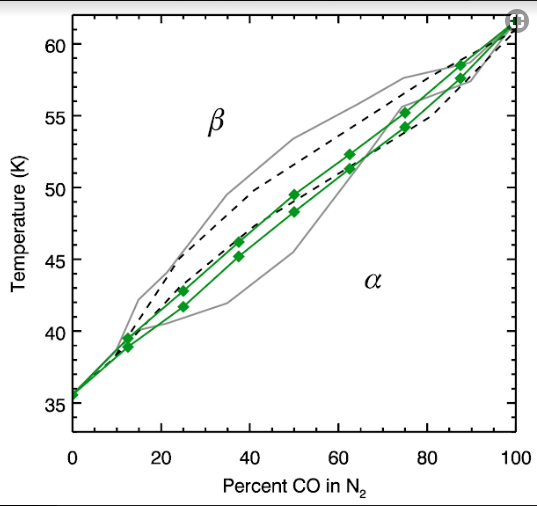 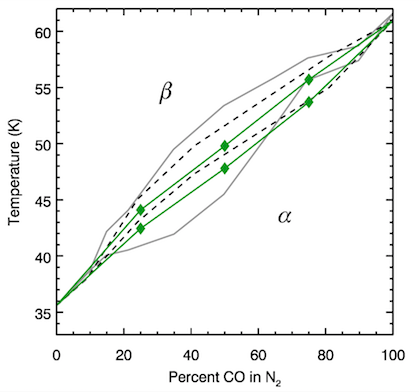 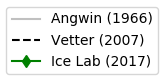 Vetter et al., Low Temp Phys. (2007)
Angwin & Wasserman, J., Chem. Phys. (1966)
Future Work
Constrain area of liquidus for CO-N2 system
Begin experiments on CH4-C2H6 binary and N2-CH4-C2H6 ternary systems for application towards potential two-liquid system in Titan’s lakes
Begin modeling molecular dynamics of binary and ternary systems relevant to Titan’s lakes
Conclusions
It is valuable to explore ice mixtures, such as CO and N2, experimentally especially in regards to outer Solar System bodies.
Raman spectroscopy is a viable tool for probing phase transitions.
Refining phase diagrams allows for a keener understanding of thermodynamic processes occurring on the surface of icy bodies.
Acknowledgements
Jennifer Hanley, Lowell Observatory, Research Advisor
Will Grundy, Lowell Observatory
Stephen Tegler, NAU
Gerrick Lindberg, NAU
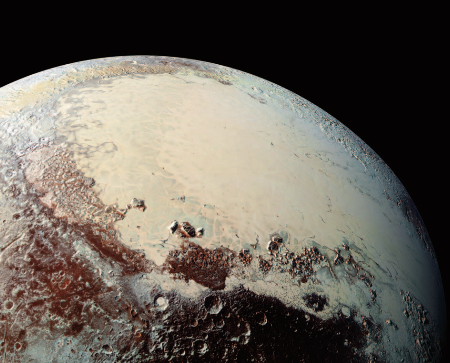 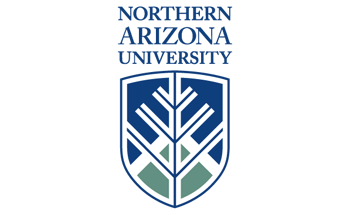 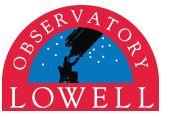